স্বাগতম
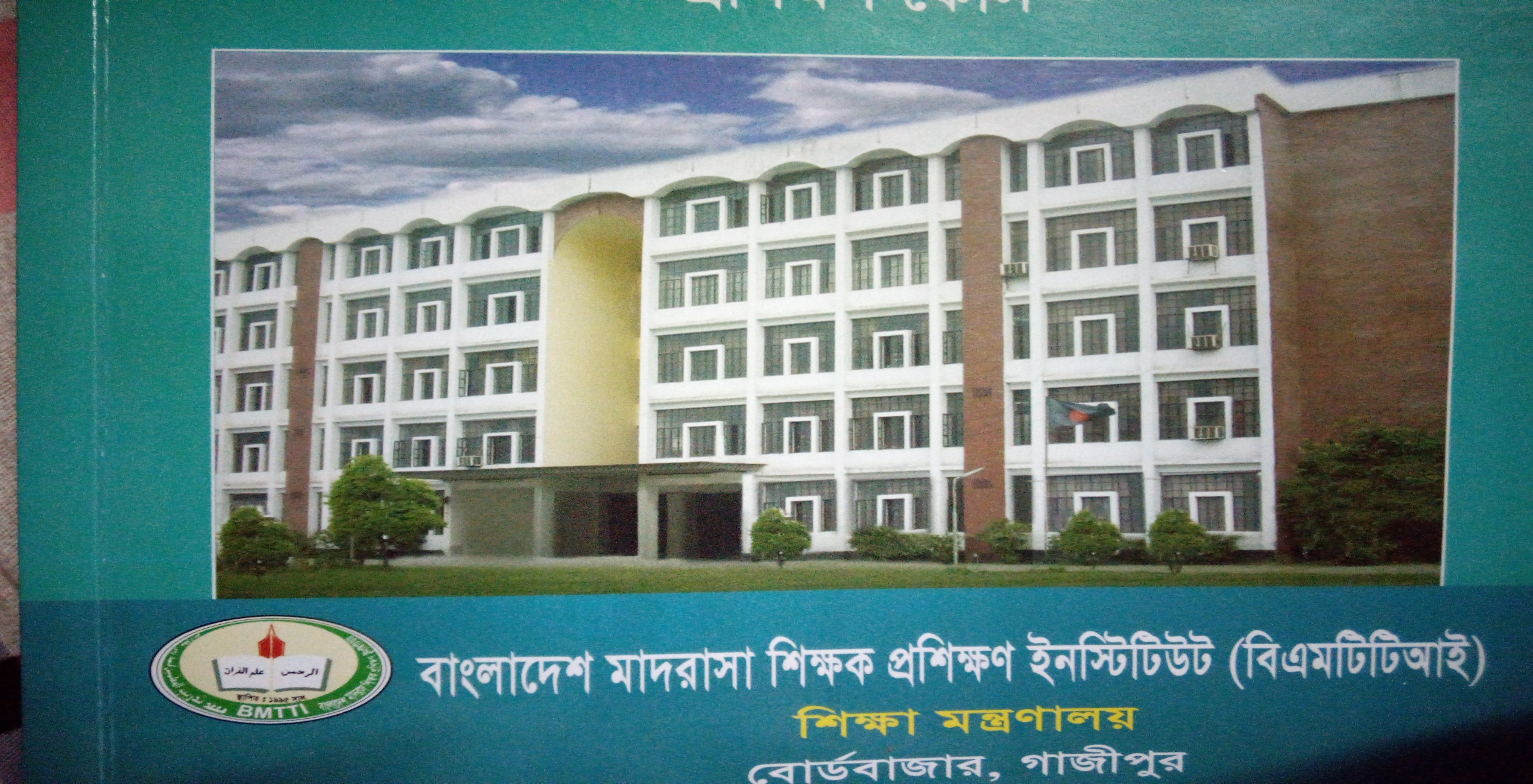 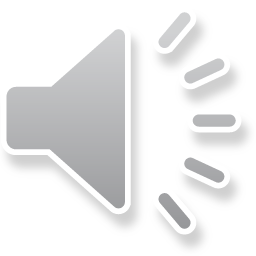 মোঃ আসাদুল ইসলাম
বি.এসসি, বি এড ও এম এড।
সহকারী শিক্ষক (গণিত)।
ইন্ডেক্স নং-২০৯৬০০৭।
সূফিয়াবাদ ফাজিল মাদরাসা, নবীনগর, ব্রাহ্মণবাড়ীয়া।
বিষয় ভিত্তিক প্রশিক্ষন (গণিত),
 ব্যাচ নং-১৫৬, 
বিএমটিটিআই,গাজিপুর,ঢাকা।
আইডি নং-০২
মোবাইলঃ-০১৮১৪৮৬৮২৮৯ 
ইমেইল;-asadwl1986@gmail.com
শিক্ষক পরিচিতি
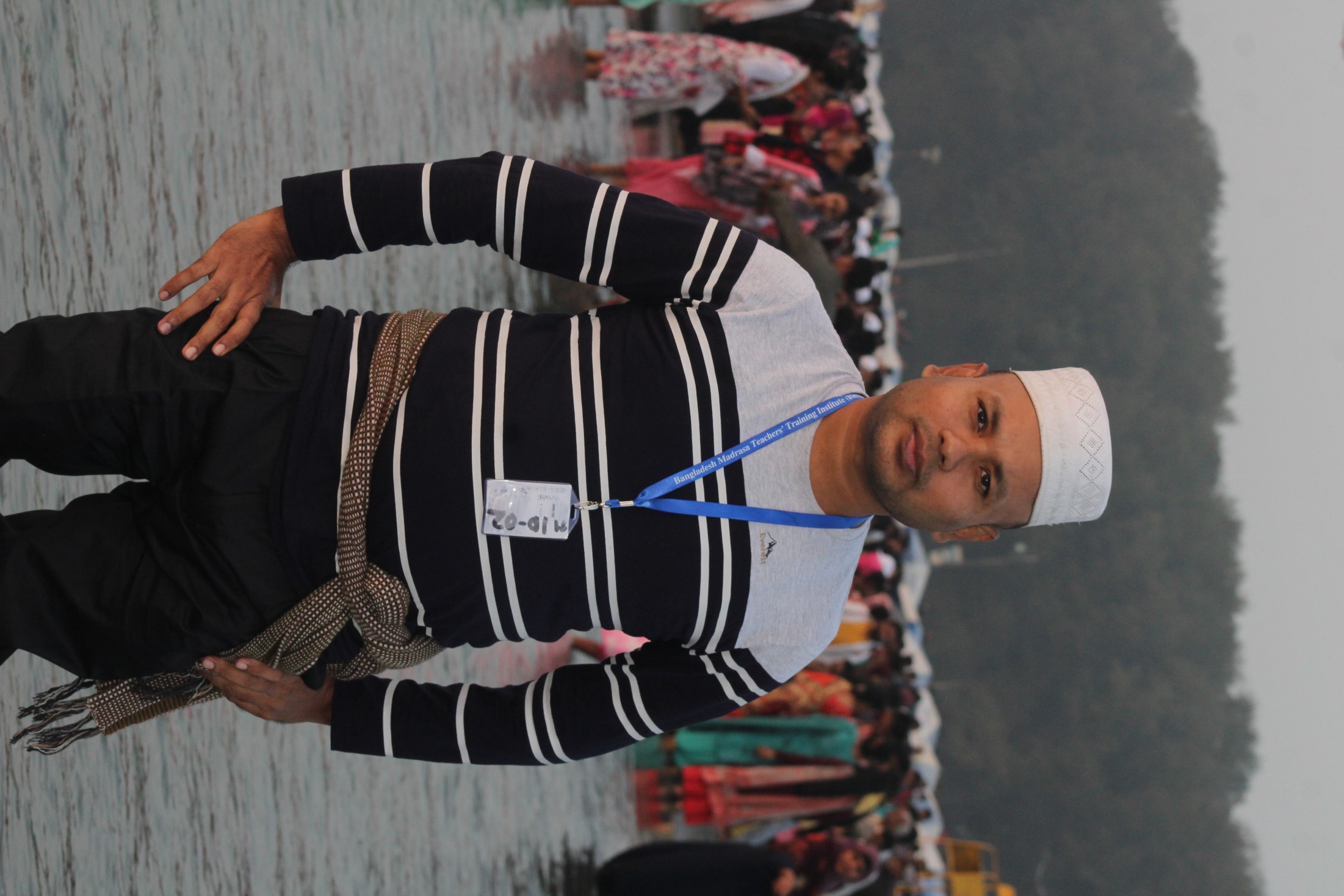 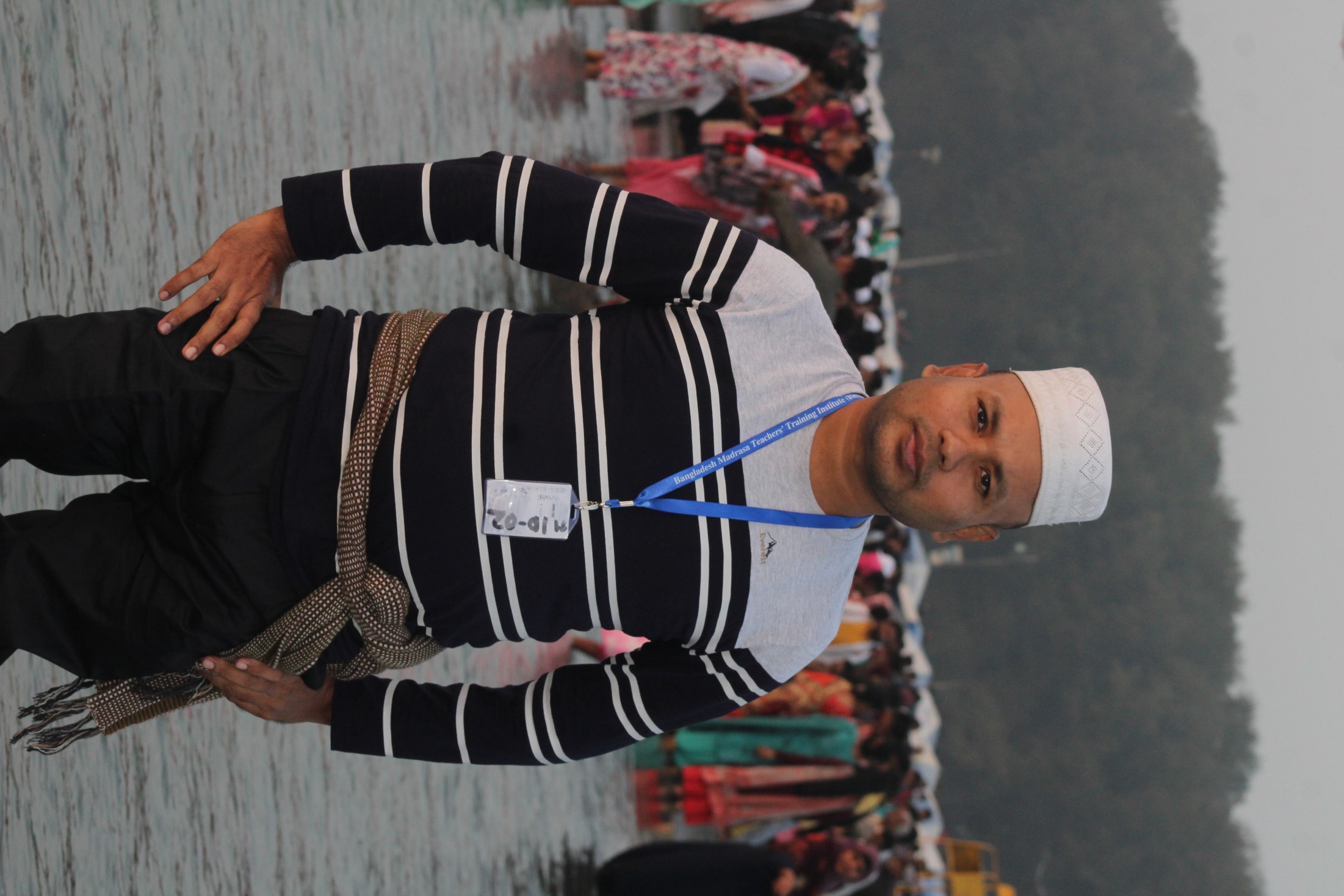 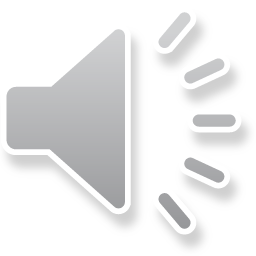 এটি কিসের চিত্র ?
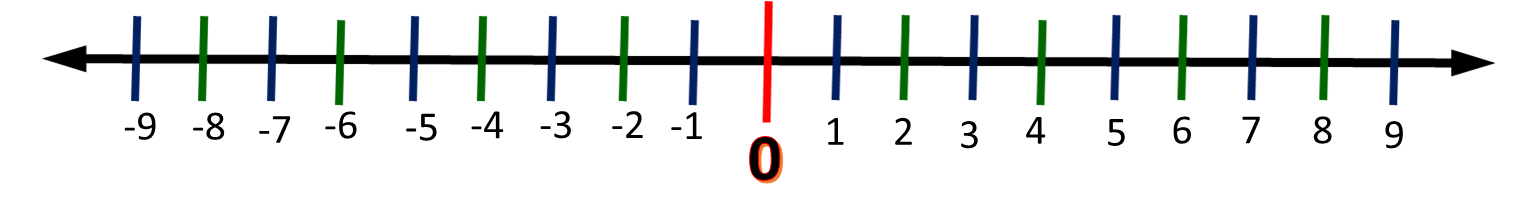 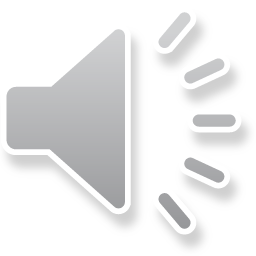 লক্ষ্য কর
১৫+৭ = ২২
13+5 = 18
উপরোক্ত রাশি দুইটি থেকে তোমরা কি  কিছু বুঝতে পারছ ?
একটি পাটিগণিতীয় রাশি ও আর একটি বীজগণিতীয় রাশি।
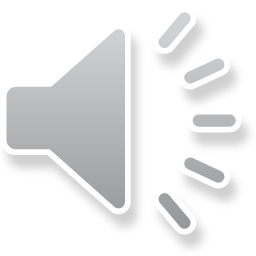 তোমরা এতদিন জেনে এসেছে যে যোগ করলে বেশি হয় কিন্তু এখন তোমরা শিখবে যোগ করলে কোন কোন ক্ষেত্রে কমেও যায়।
৫ম শ্রেণি পর্যন্ত তোমাদের এই সমস্যা গুলো ছিলো না
এখন তোমাদের এই ধরনের সমস্যা নিয়েই কাজ করতে হবে।
পাটিগণিতীয় রাশির যোগ ও বীজগণিতীয় রাশির যোগের মধ্য এটাই অন্যতম পার্থক্য।
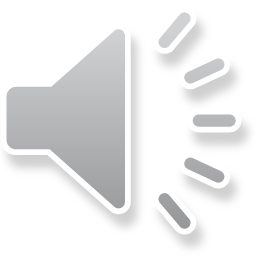 এসো কিছু জানা বিষয় কে নতুন রূপে শিখি-
বলতো এটা কি চিহ্ন?
উঃ যোগ
উঃ বিয়োগ
বলতো এটা কি চিহ্ন?
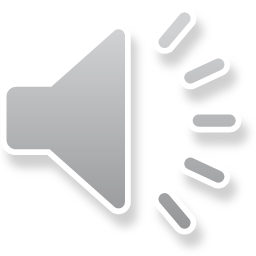 কিন্তু বীজগণিতের ভাষায়
এই চিহ্নের নাম প্লাস
এই চিহ্নের নাম মাইনাস।
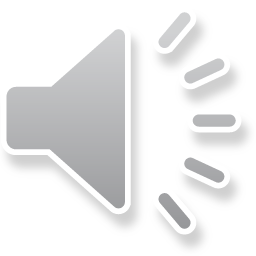 তোমরা শুনলে অবাক হবে শুধুমাত্র এই দুটি চিহ্নের সাহায্যে যে সূত্র গঠিত হয় তা
সাড়া জীবন তোমাদের কাজে লাগবে।
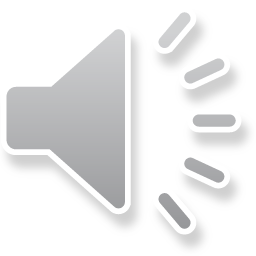 ১ম সূত্র- প্লাস গুন প্লাস সমান প্লাস
২য় সূত্র-মাইনাস গুন মাইনাস সমান প্লাস
৩য় সূত্র-প্লাস গুন মাইনাস সমান মাইনাস
৪র্থ সুত্র-মাইনাস গুন প্লাস সমান মাইনাস
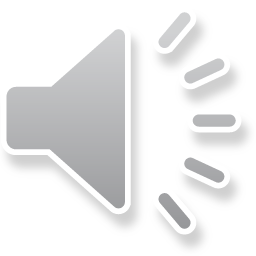 এখন চল আমরা সূত্রের প্রয়োগ নিয়ে কিছু আলোচনা করি
7+(-3) এই রাশিটি যোগ করতে হবে
এখানে 7 এর পরের + এবং 3 এর আগের – গুন করা হয়েছে অর্থাৎ সূত্রের প্রয়োগ ঘটানো হয়েছে।
7+(-3)
=7-3
=4
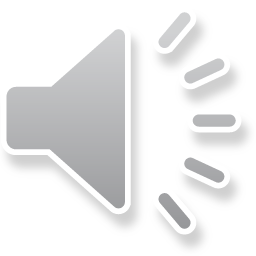 (-3)
(-5)
+
(-7)
(-2)
+
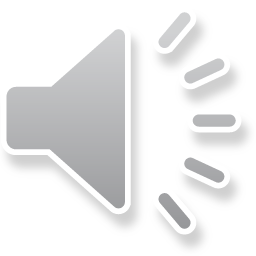 লক্ষ্য করঃ
7+(-3) 
=7-3
=4
তোমরা কি বুঝলে-
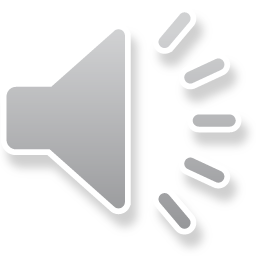 সংখ্যা রেখার সাহায্যে যোগ করঃ
3
+
5
8
3
+
5
=
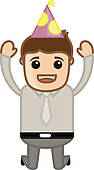 3
5
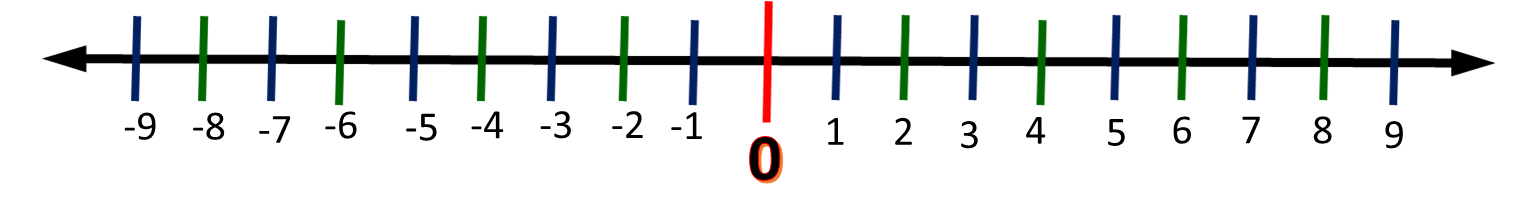 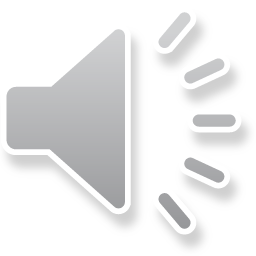 (-3)
+
(-5)
সংখ্যা রেখার সাহায্যে যোগ করঃ
- 8
(-3)
(-5)
=
+
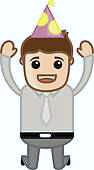 -5
-3
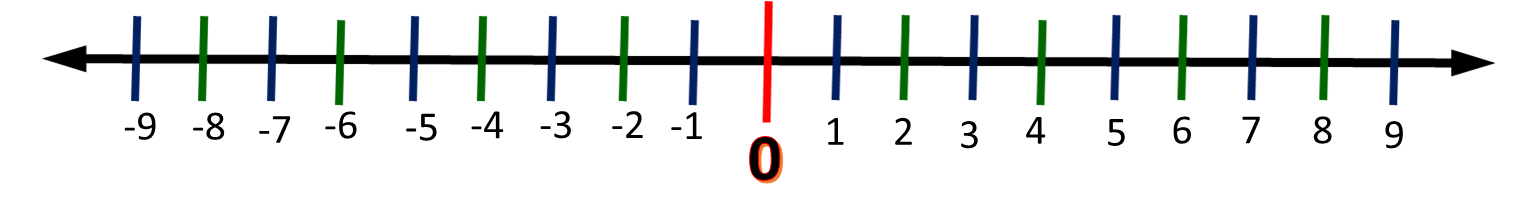 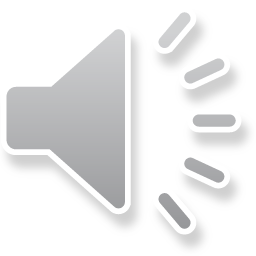 সংখ্যা রেখার সাহায্যে যোগ করঃ
4
+
(-2)
(-2)
4
+
=
2
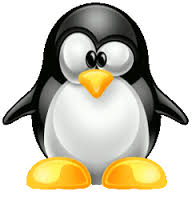 (-2)
4
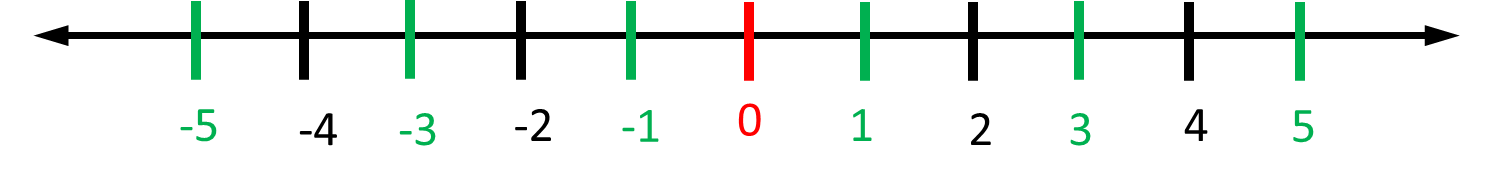 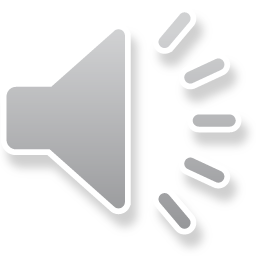 (-3)
+
5
সংখ্যা রেখার সাহায্যে যোগ করঃ
(-3)
5
=
2
+
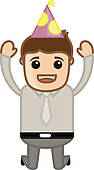 (-3)
5
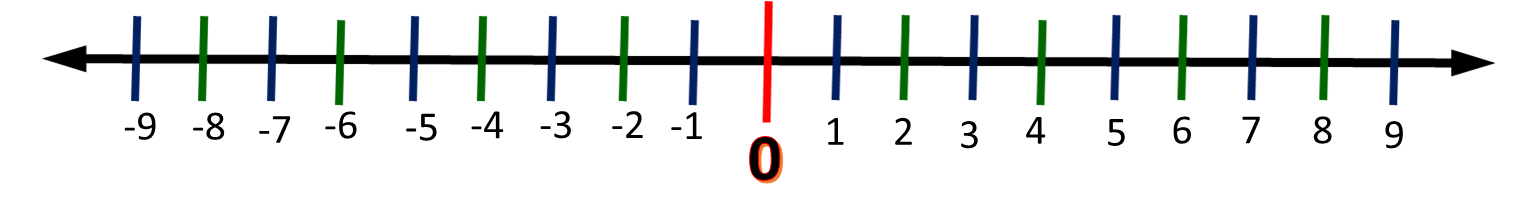 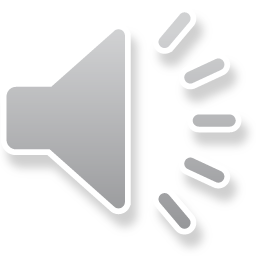 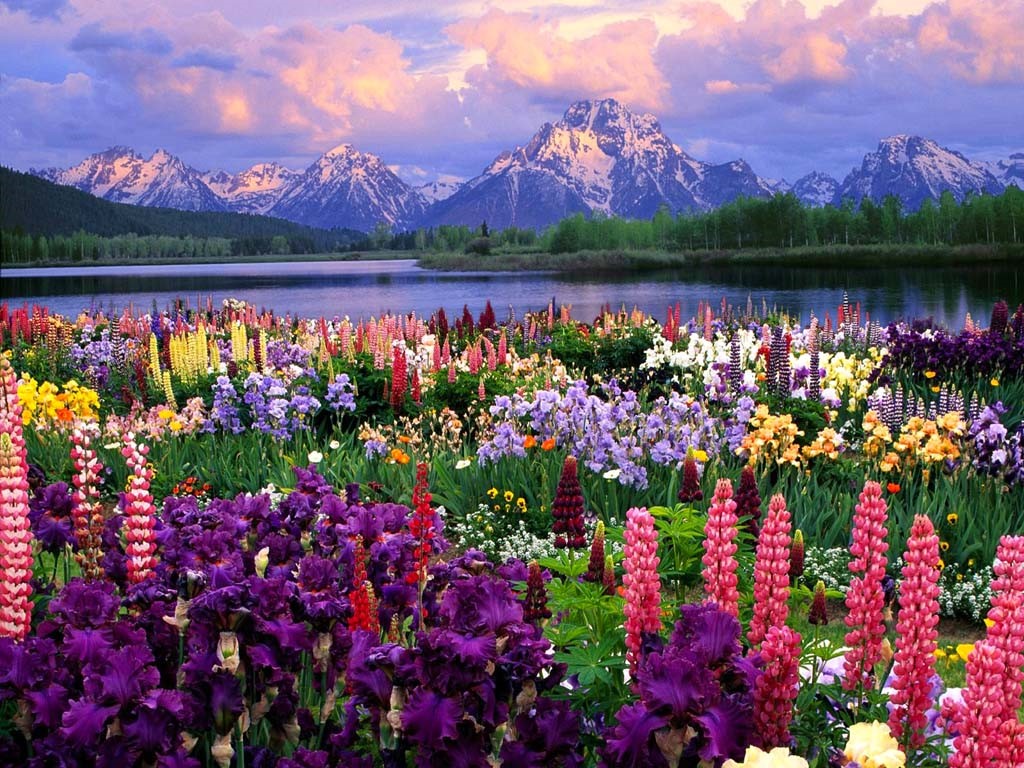 ধন্যবাদ
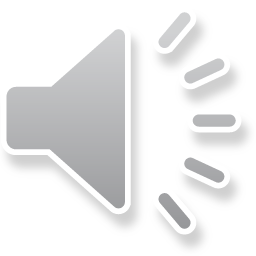 mizan.ict1980@gmail.com
19 June 2020
17